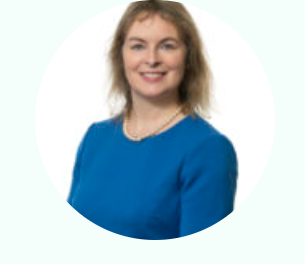 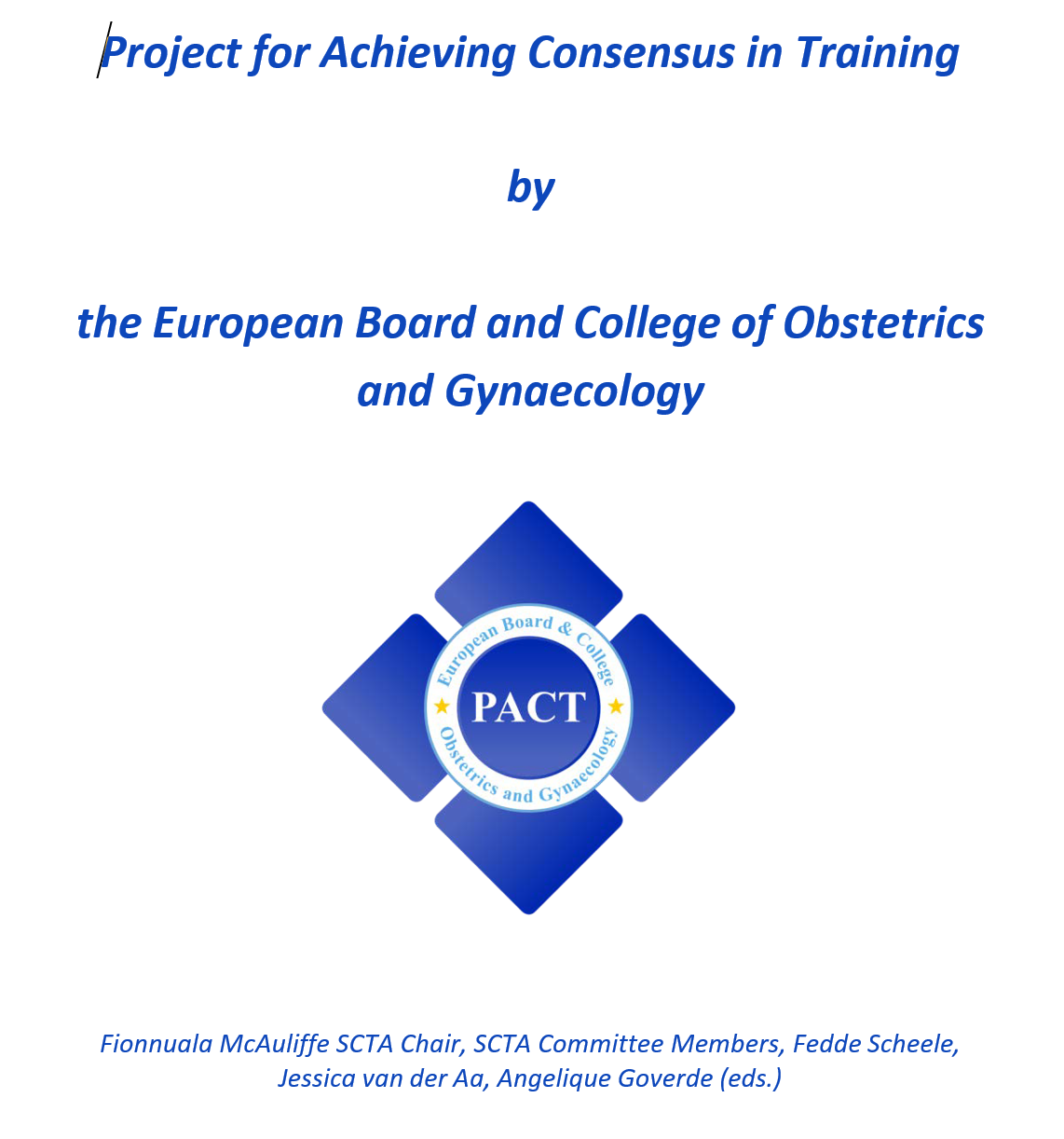 Project for Achieving Consensus in Training (PACT) in Obstetrics & GynaecologyProf Fionnuala McAuliffe Chair Standing Committee for Training and AssessmentProf Sam Mukhopadhyay President Elect EBCOGcentraloffice@ebcog.eu
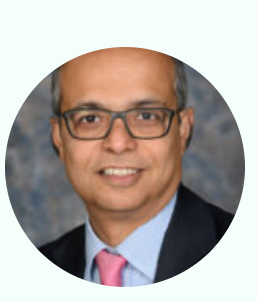 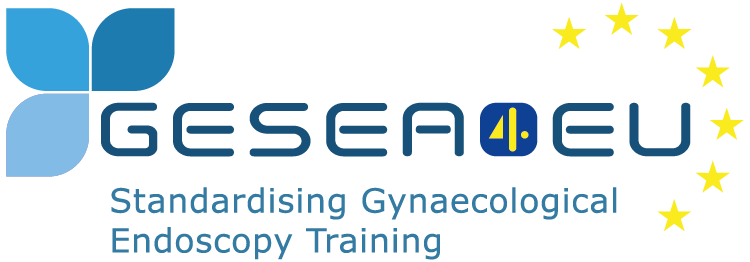 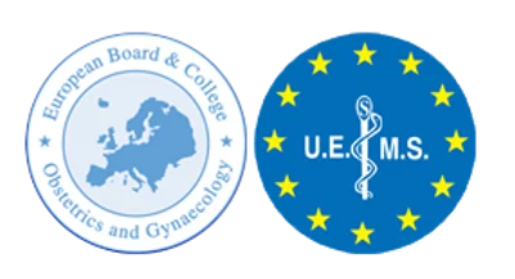 Oct 19th 2024 UEMS Council Brussels
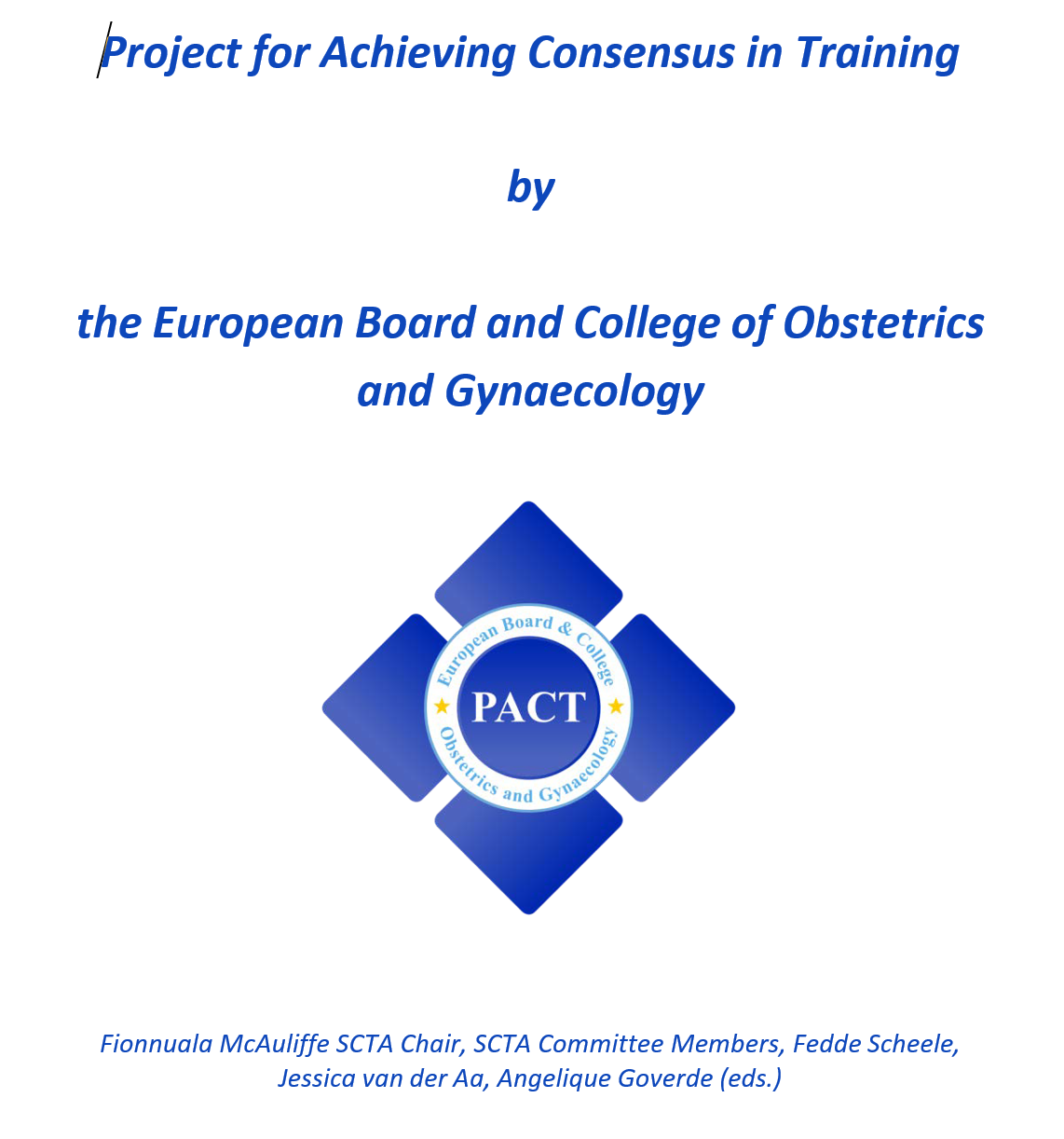 EBCOG Education and Training
European Training in O+G
EBCOG has made an important contribution to European health care by formulating the Standards of Care for Women’s Health in Europe

Training ranging from 4-8 years – wide variation

Increase the mobility of Gynaecologists and trainees in Europe

Need to standardise training across Europe
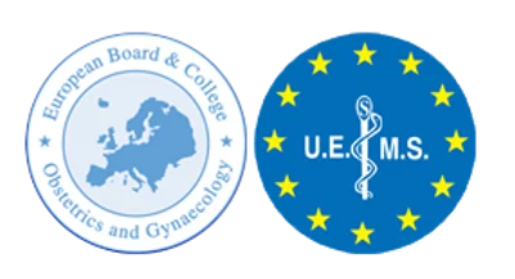 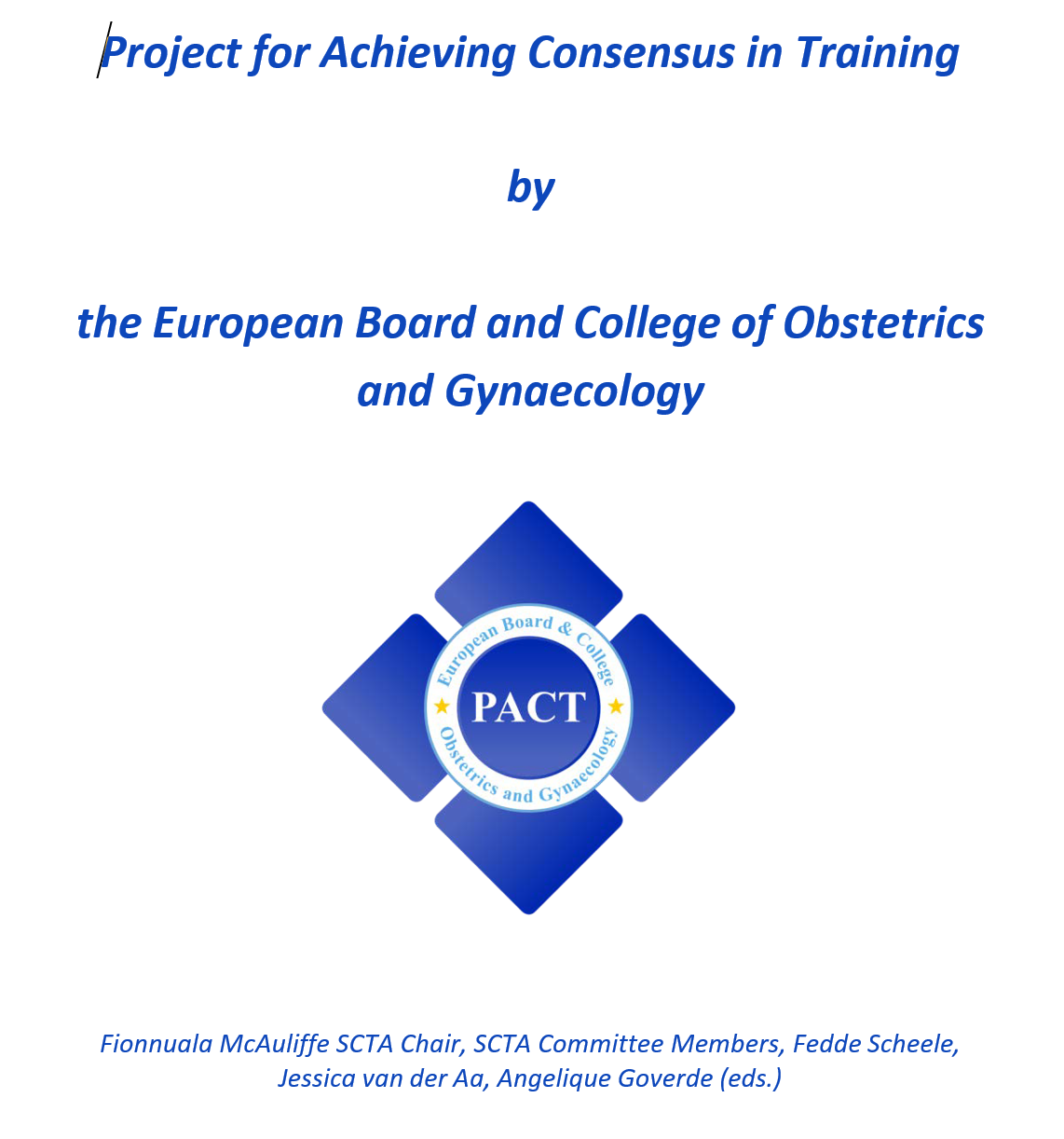 2025
2018
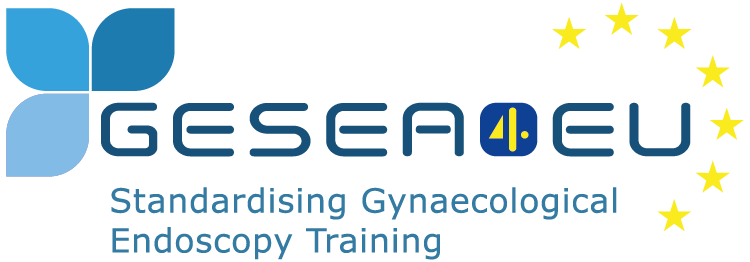 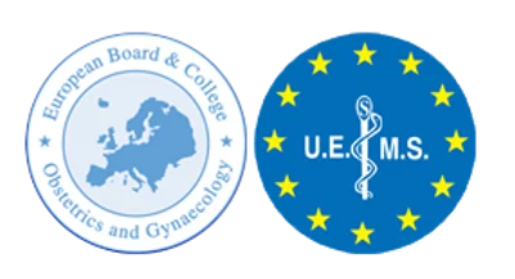 Aim
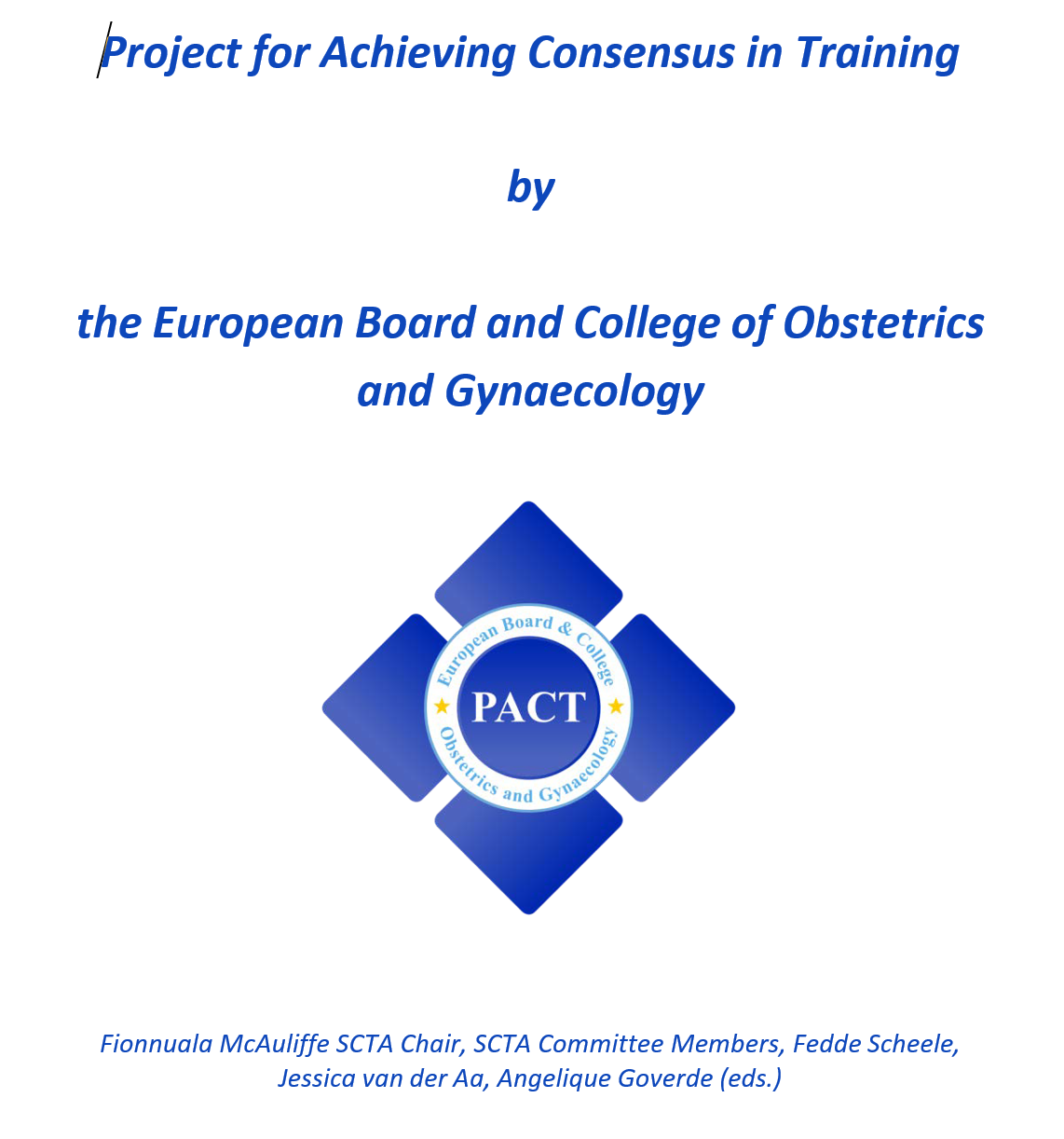 To develop standardised training in Obstetrics & Gynaecology across Europe

DELPHI methodology to assess minimum skills required for O+G training
Consensus core to the curriculum development

Competency based approach rather than numbers based approach

PACT 2018 curriculum - Revision in progress for 2025
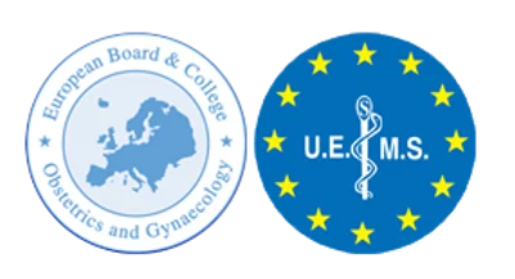 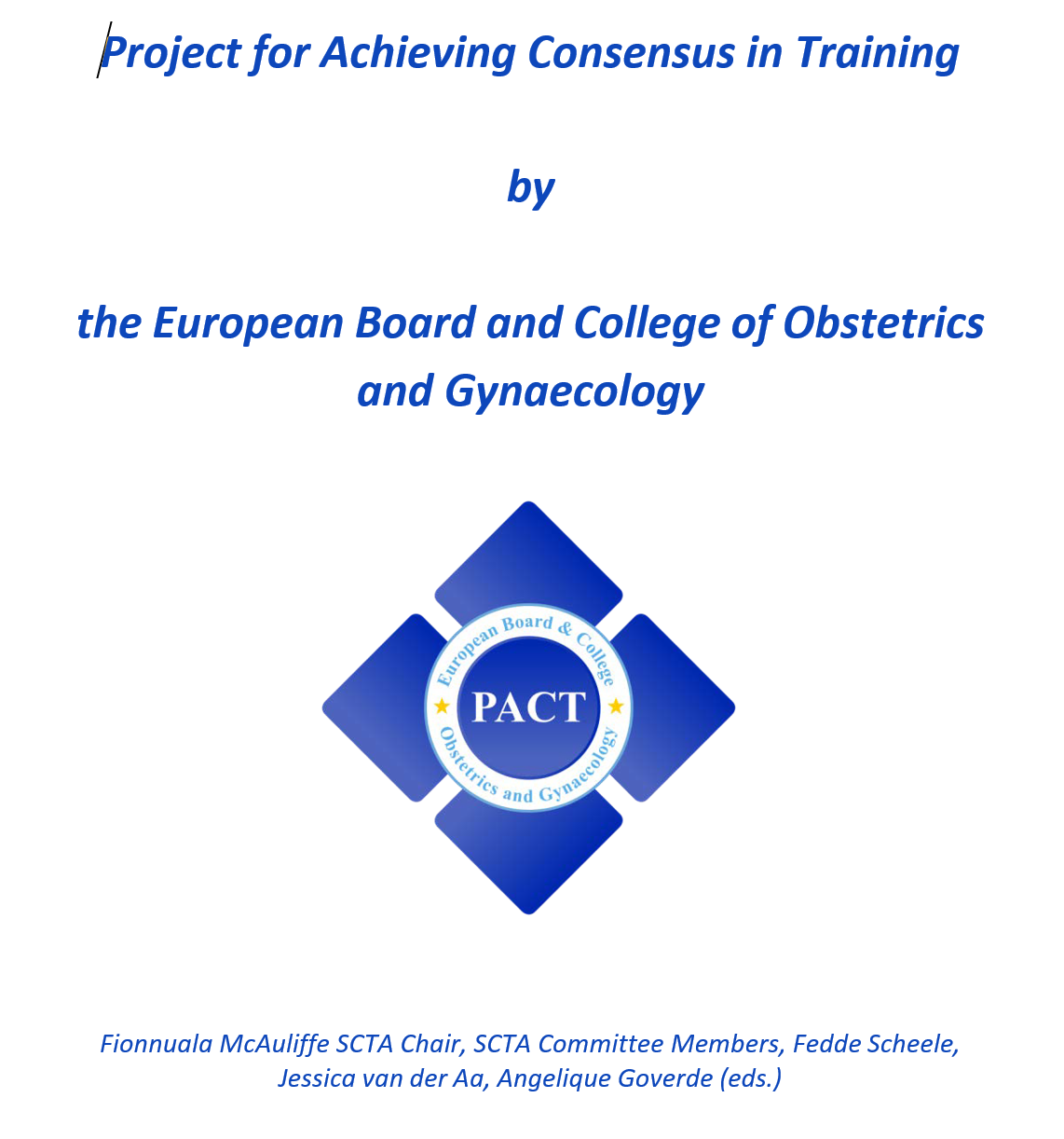 Structure
Core modules
the knowledge, skills and attitudes required of every European Gynaecologist have been defined 

Elective modules
Each trainee should be trained in at least one elective

Engagement with Specialty Societies
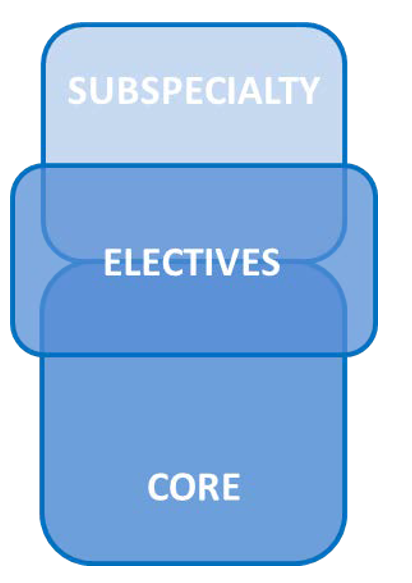 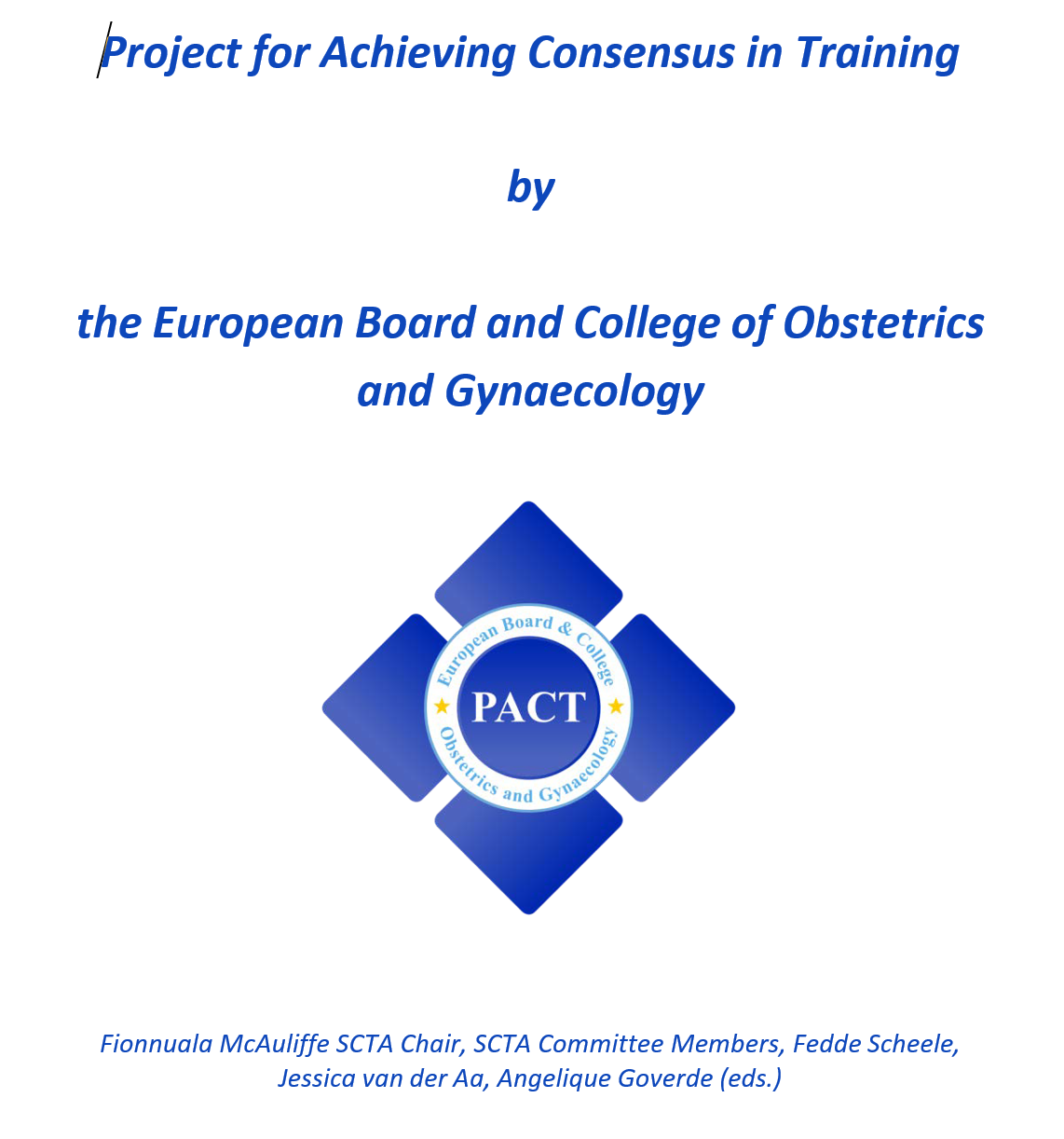 Core modules
General Medical Knowledge & Skills
Prenatal Care
Intrapartum & Postpartum Care
Benign Gynaecology
Reproductive Medicine
Urogynaecology
Premalignancy and Gynaecological Oncology
Paediatric and Adolescent Gynaecology 
Sexual Health and contraception
Breast Disease
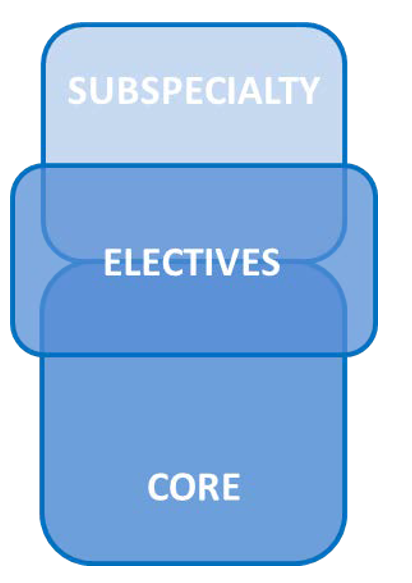 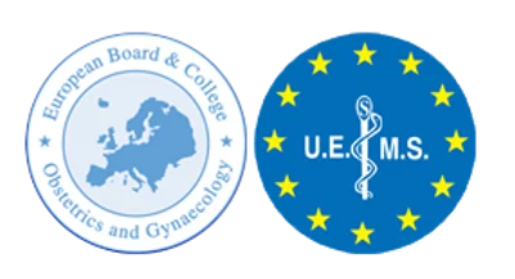 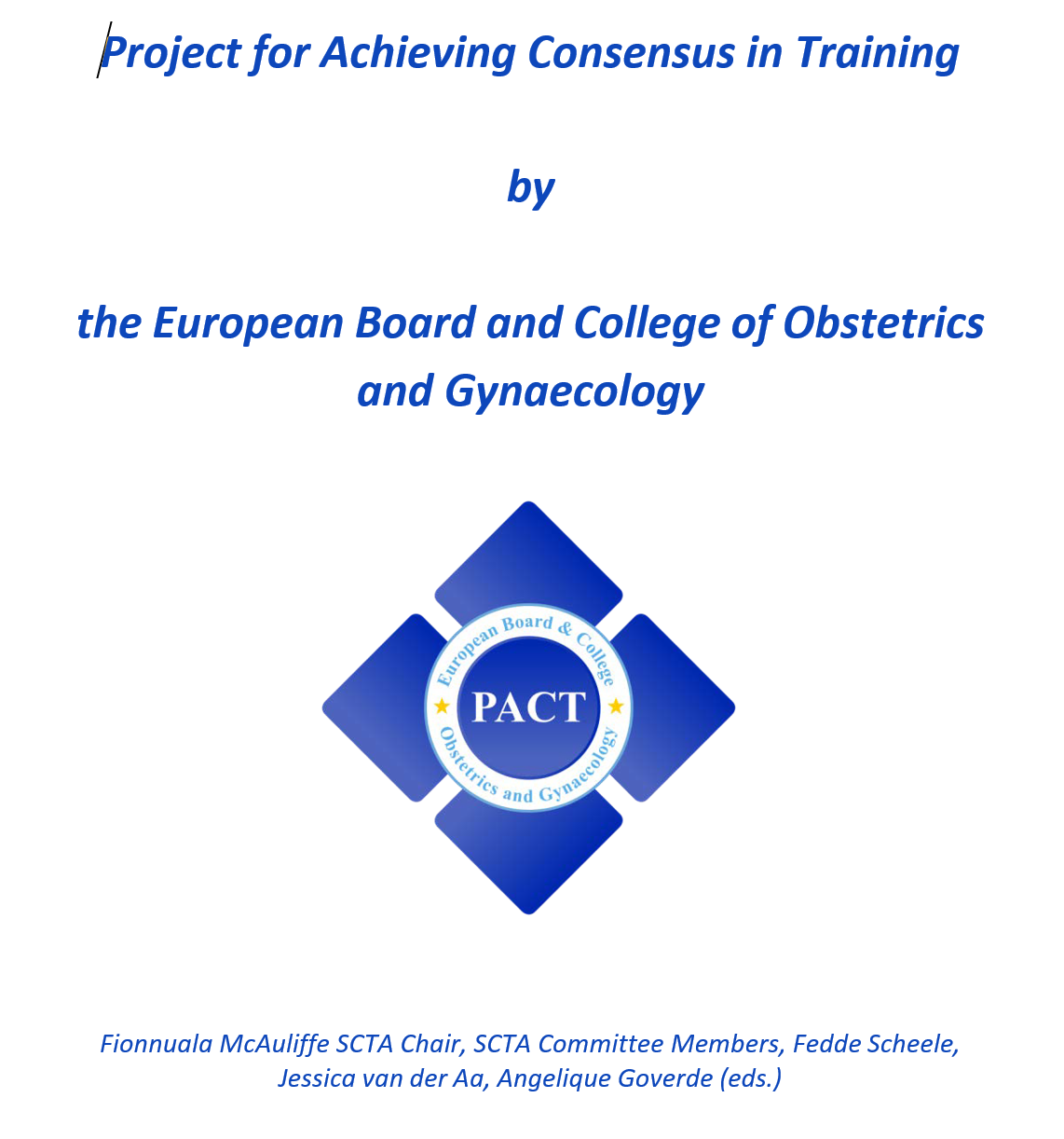 Elective modules
Fetal Medicine
Maternal Medicine
Benign Gynaecology
Reproductive Medicine
Urogynaecology & Pelvic Floor
Low Genital Tract Disease & Sexual health
Paediatric & Adolescent Gynaecology
Gynaecological Oncology
Breast Disease
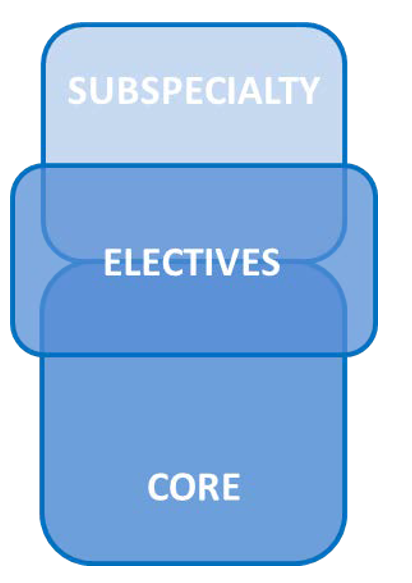 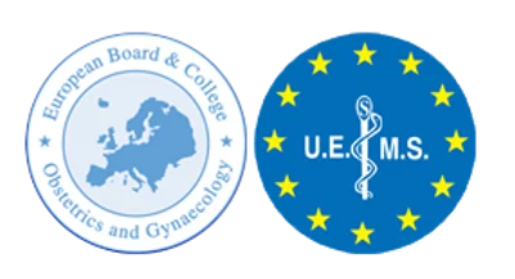 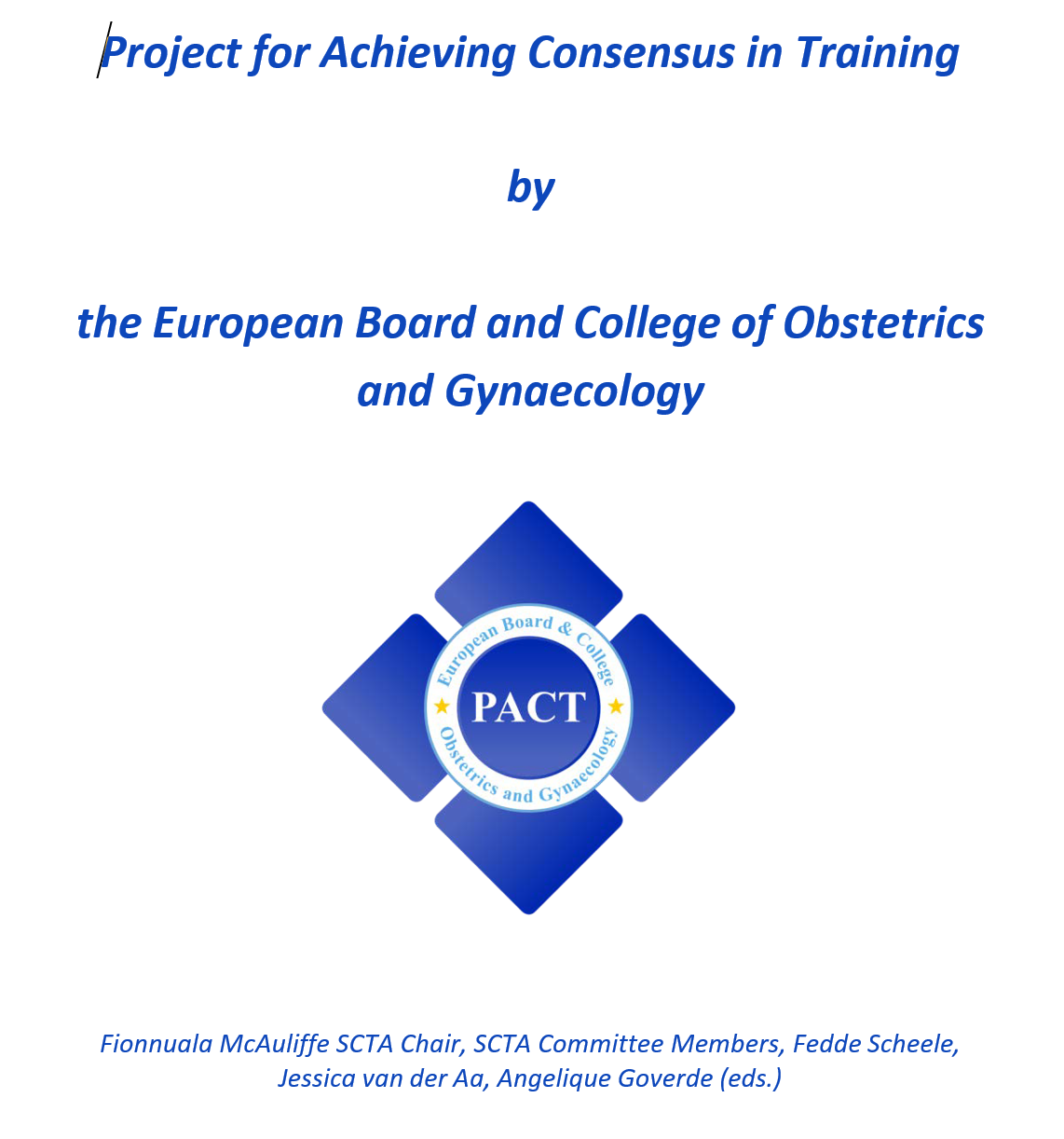 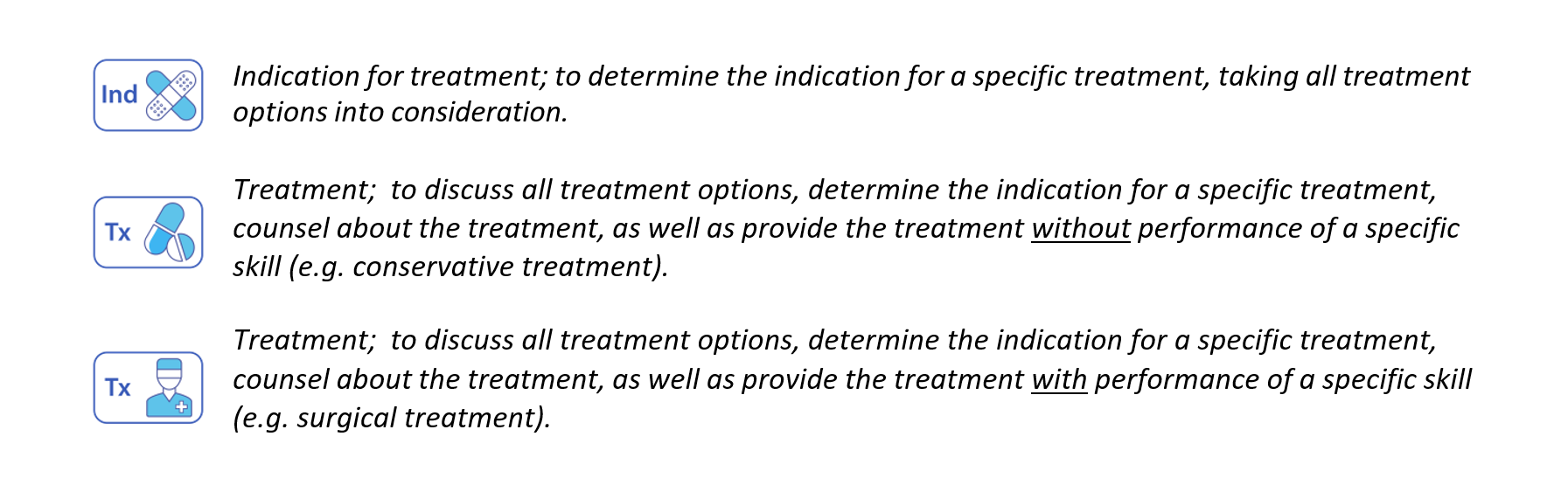 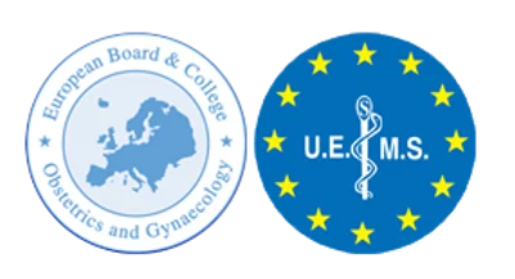 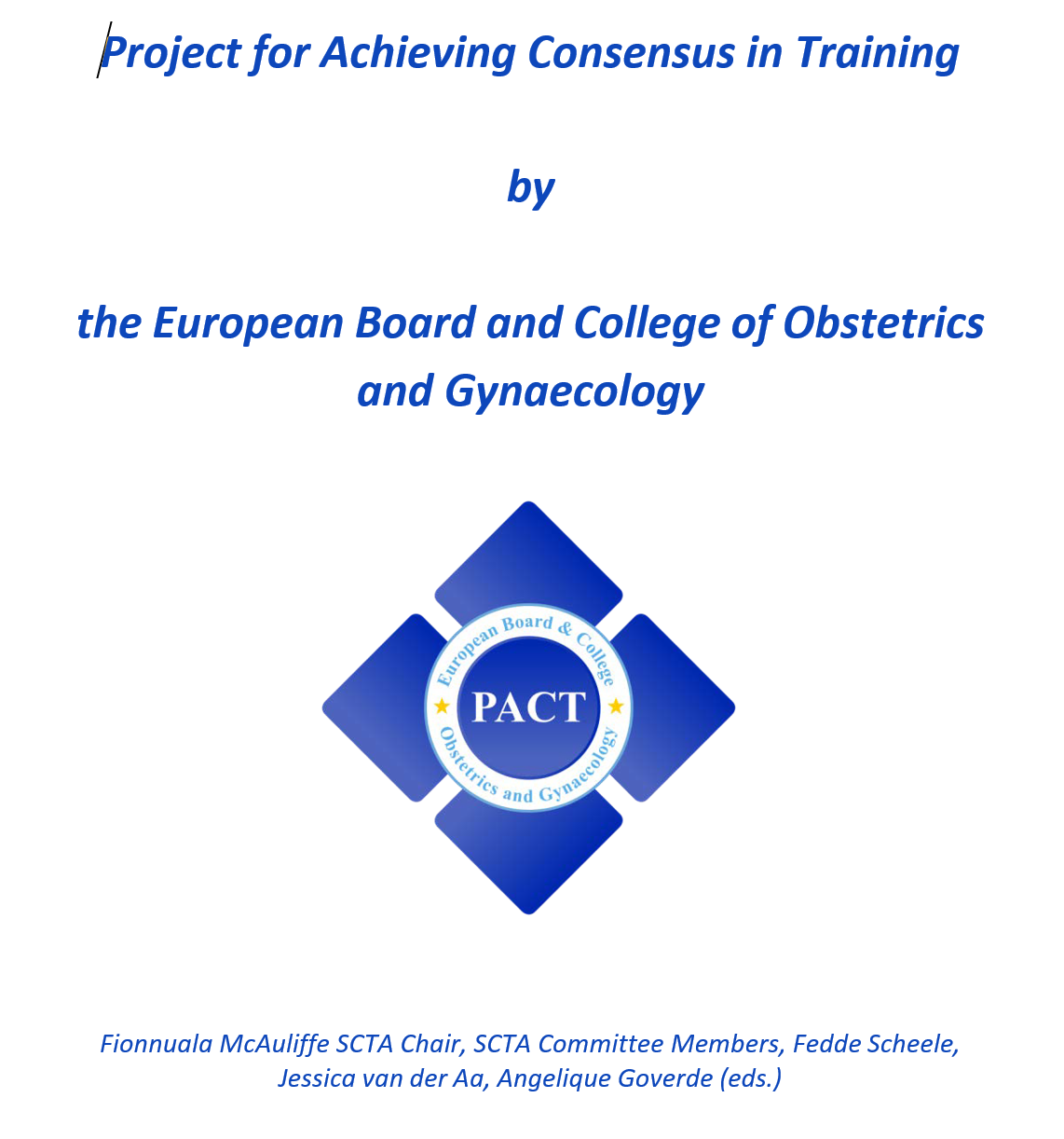 Simulation training as an important pillar of the training system – strengthened with GESEA4 EU project
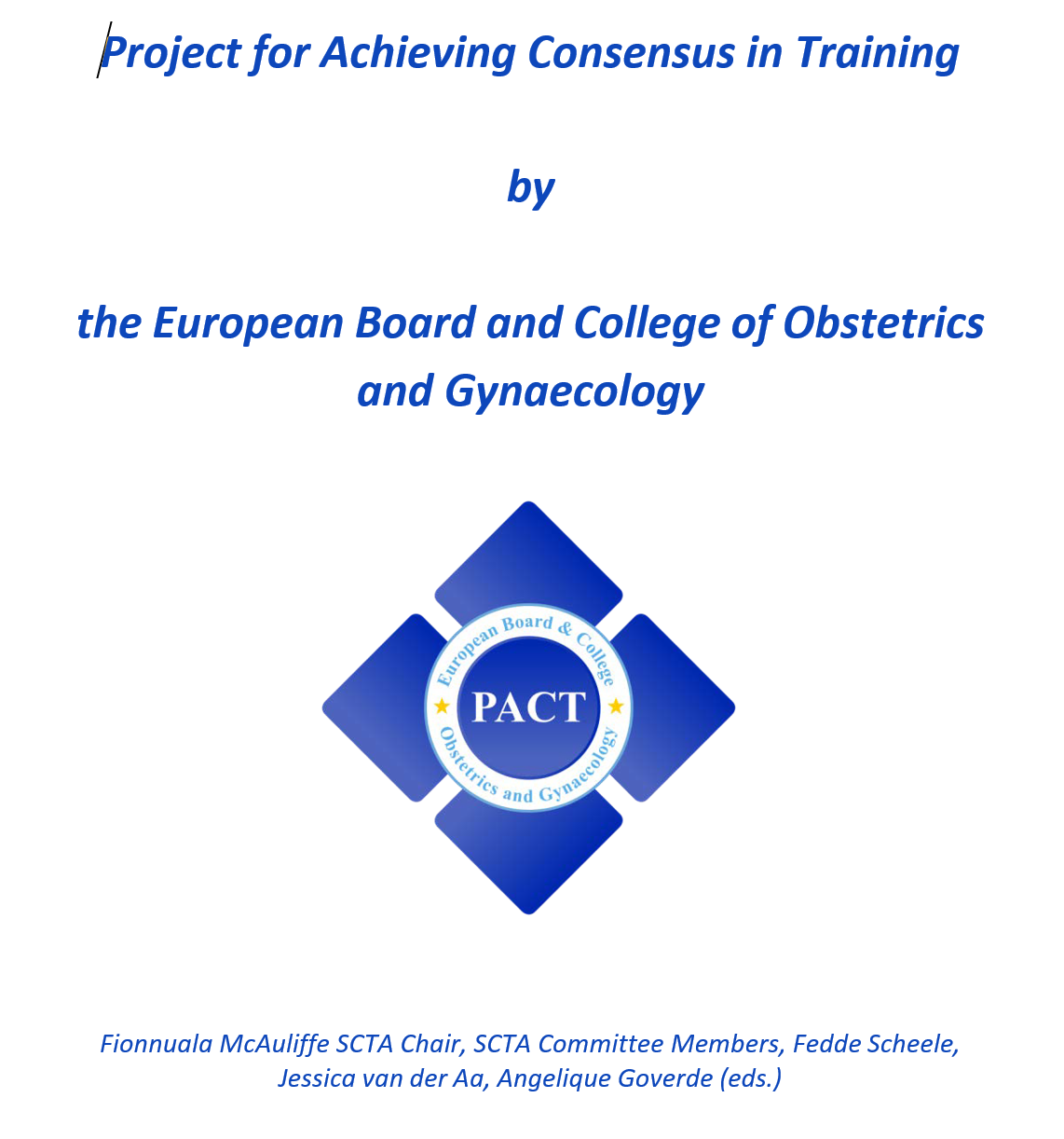 Human Factors and Non Technical Skills
Human Factors  - how individuals interact within their job environment, includes organisational and job factors, and individual characteristics.  

Non-technical skills  - individual factors: cognitive, social and personal resource skills that do not relate directly to the clinical job but are complementary to the technical skills and crucial to delivery of safe and effective patient care. 
Assessed by teamwork/systems based practice/patient centered care/personal and professional development
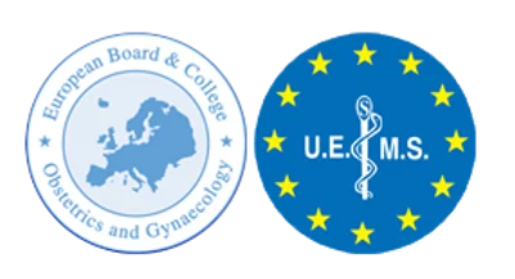 Clinical Leadership
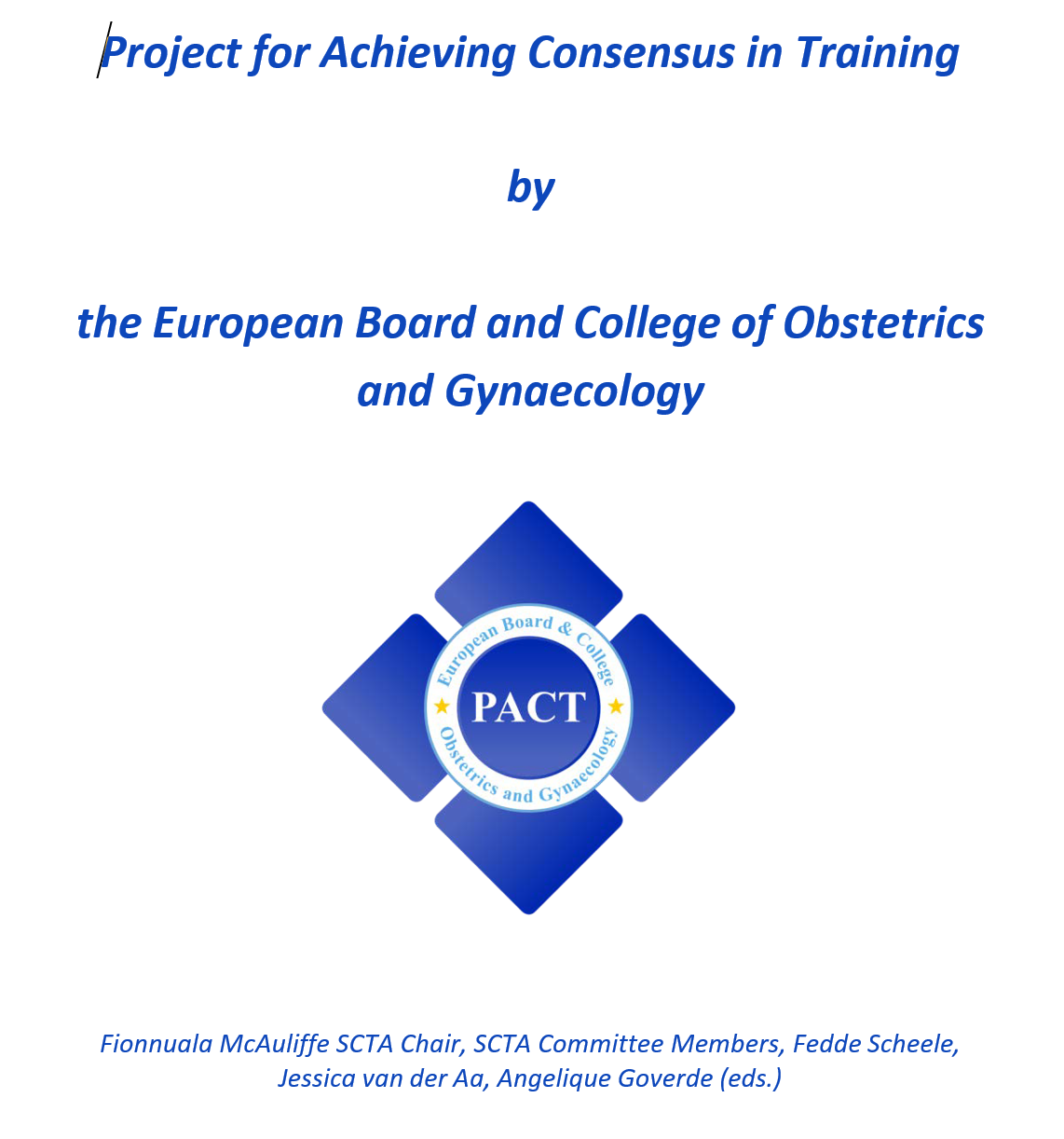 Recognises role of clinician in leadership positions within the clinical team and clinical service

‘Having the knowledge, skills and competencies needed to effectively balance the needs of patients and team members within resource constraints’.

Important foundation for good quality, well-run  and safe healthcare services and systems
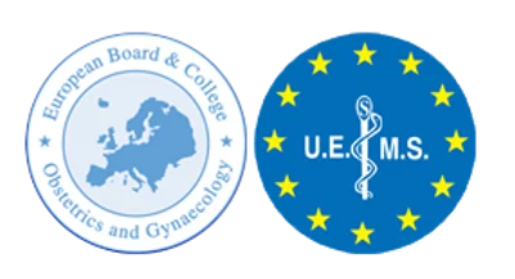 Clinical Leadership - examples
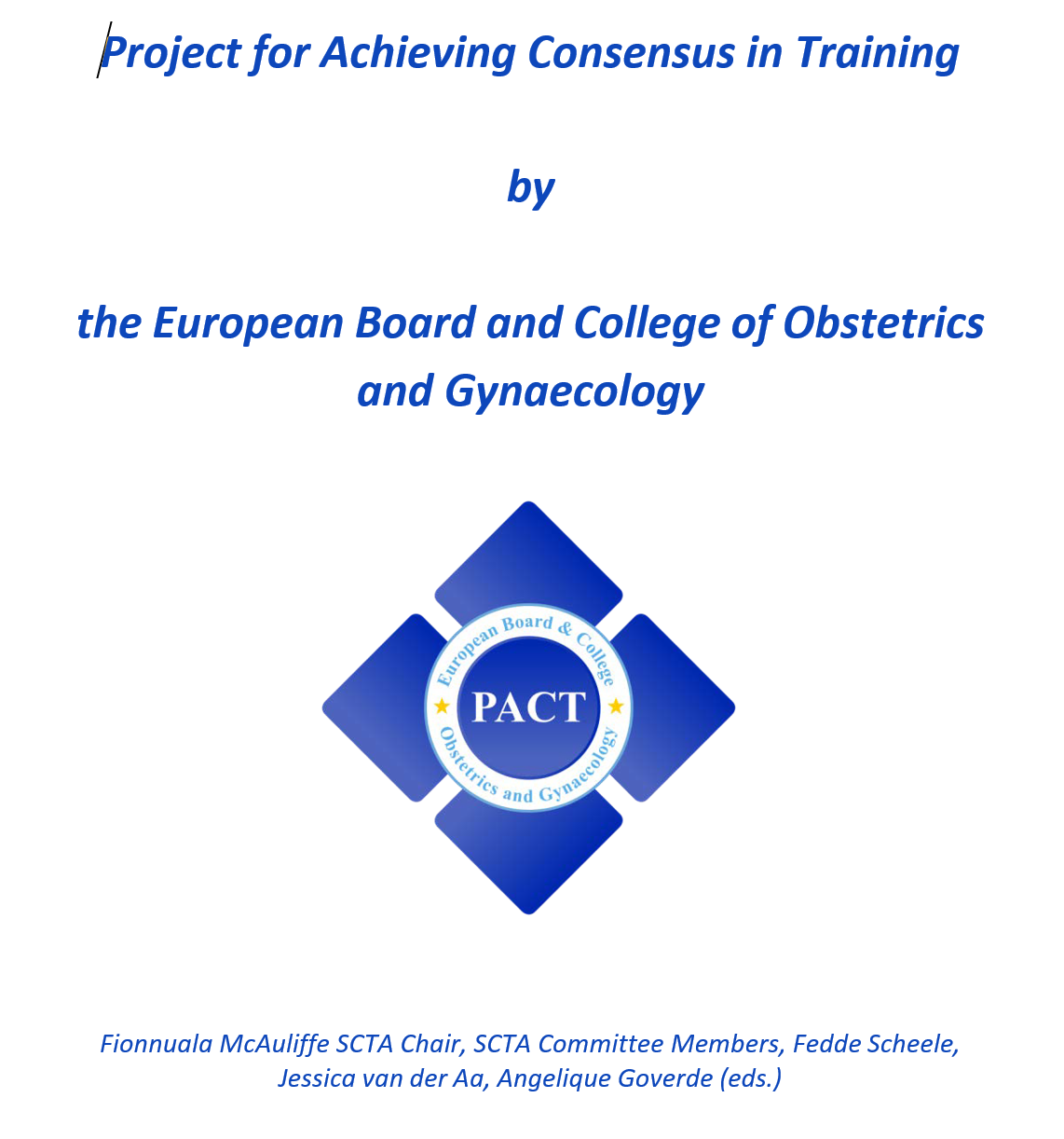 Quality Improvement within healthcare is the effort made to improve patient outcomes, delivery of care and professional development  

Clinical audit is a cyclic quality improvement tool that is aimed at reviewing clinical practice against evidence-based standards and introducing change with aim to improve patient care and outcomes when standards are not met. 

Just Culture takes a systems approach to incidents, where there is a shared accountability to maintain patient safety, enabling healthcare professional to learn without fear of retribution
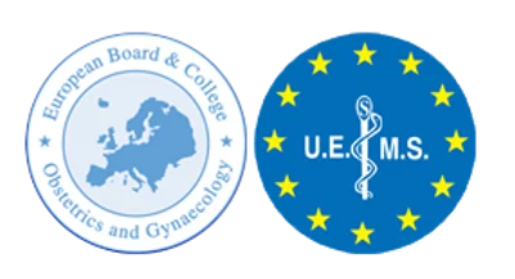 Entrustable Professional Activities
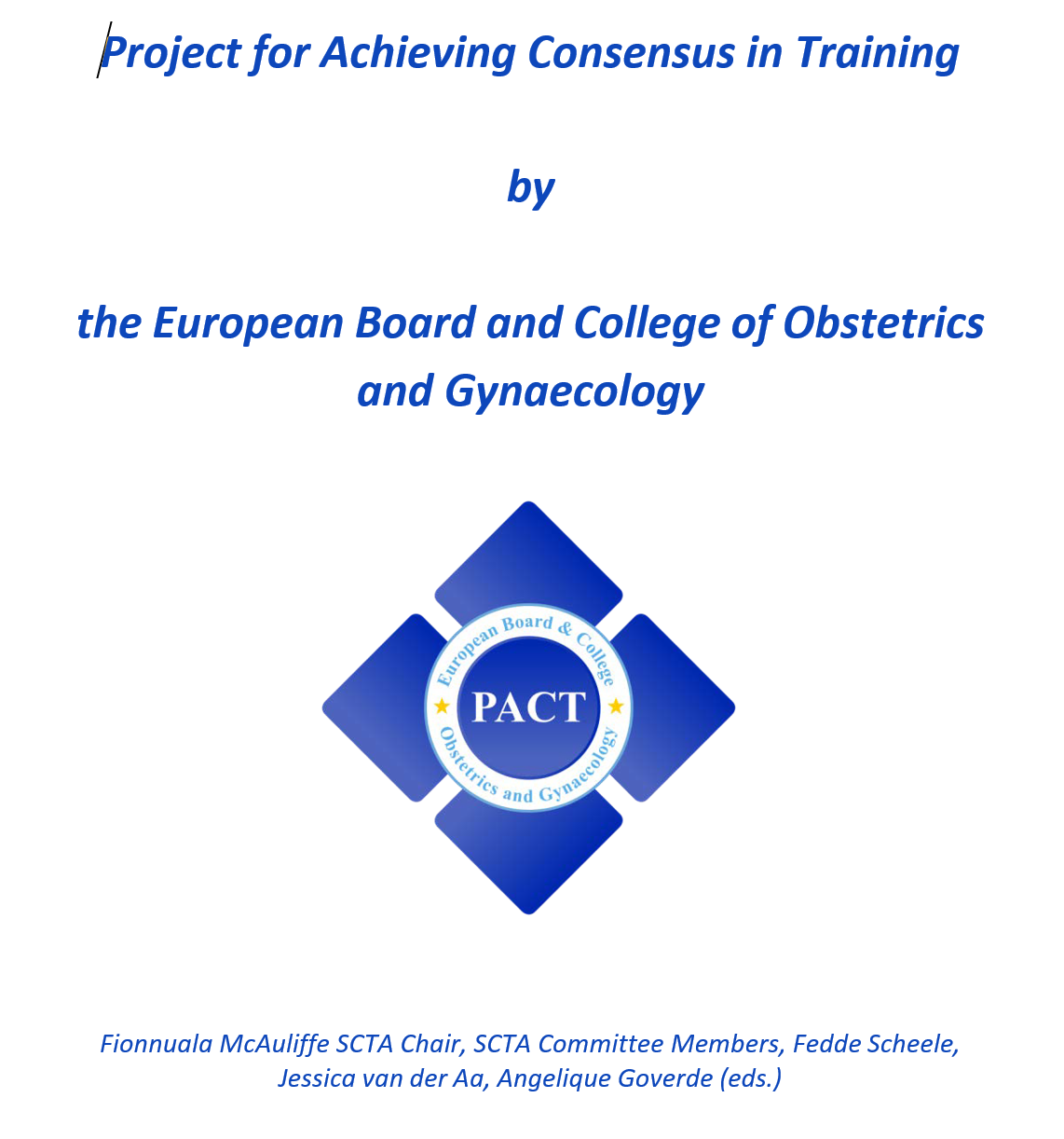 A professional activity includes all the tasks and aspects needed to execute such an activity in the context of patient care. 

Entrustment of a professional activity to the trainee means that the trainee is considered competent on all aspects of the professional activity in such a way that he/she can perform the activity independently

Based on portfolio of learning experiences, assessments and evaluation by a competence committee  / trainer
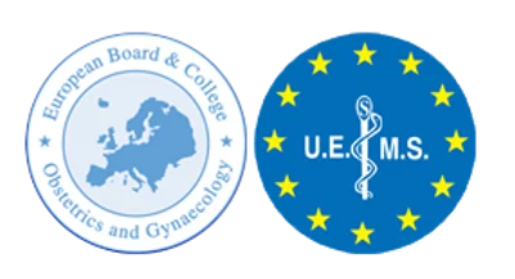 Competency based training – Entrustment of Professional Activities
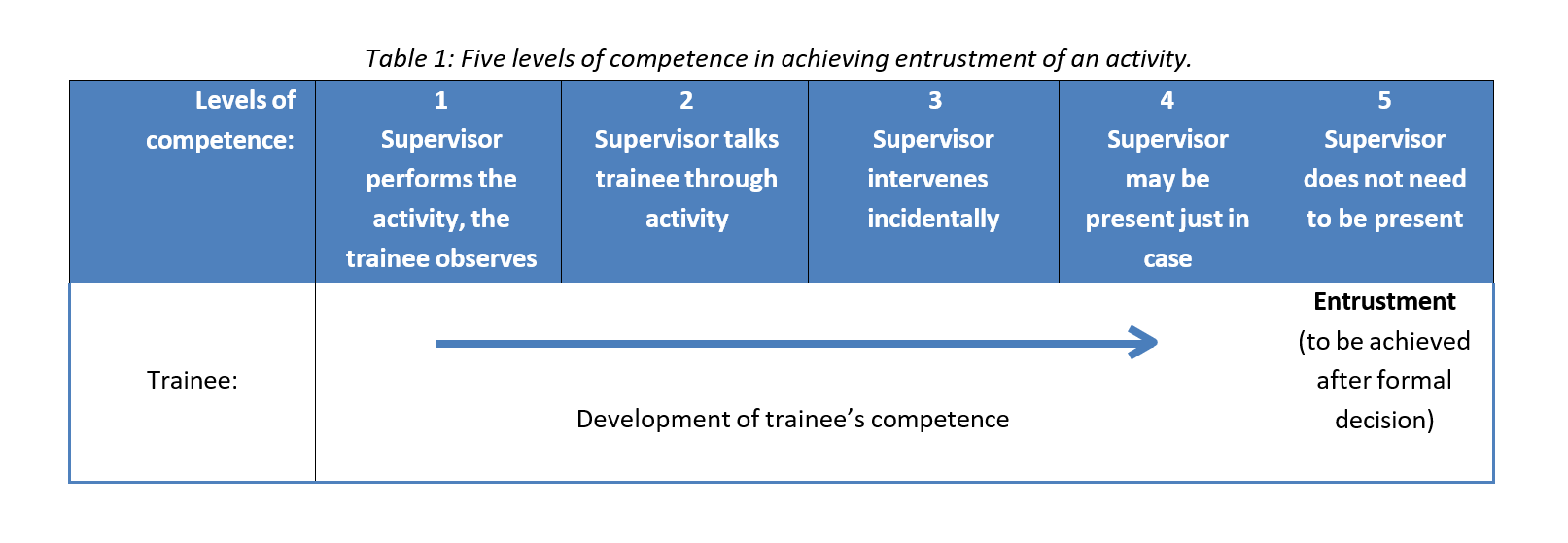 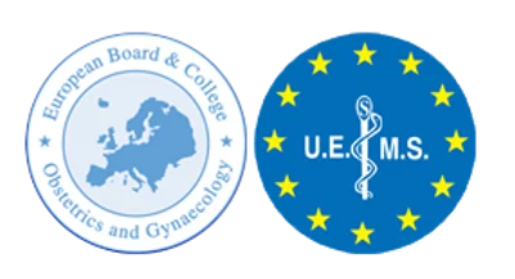 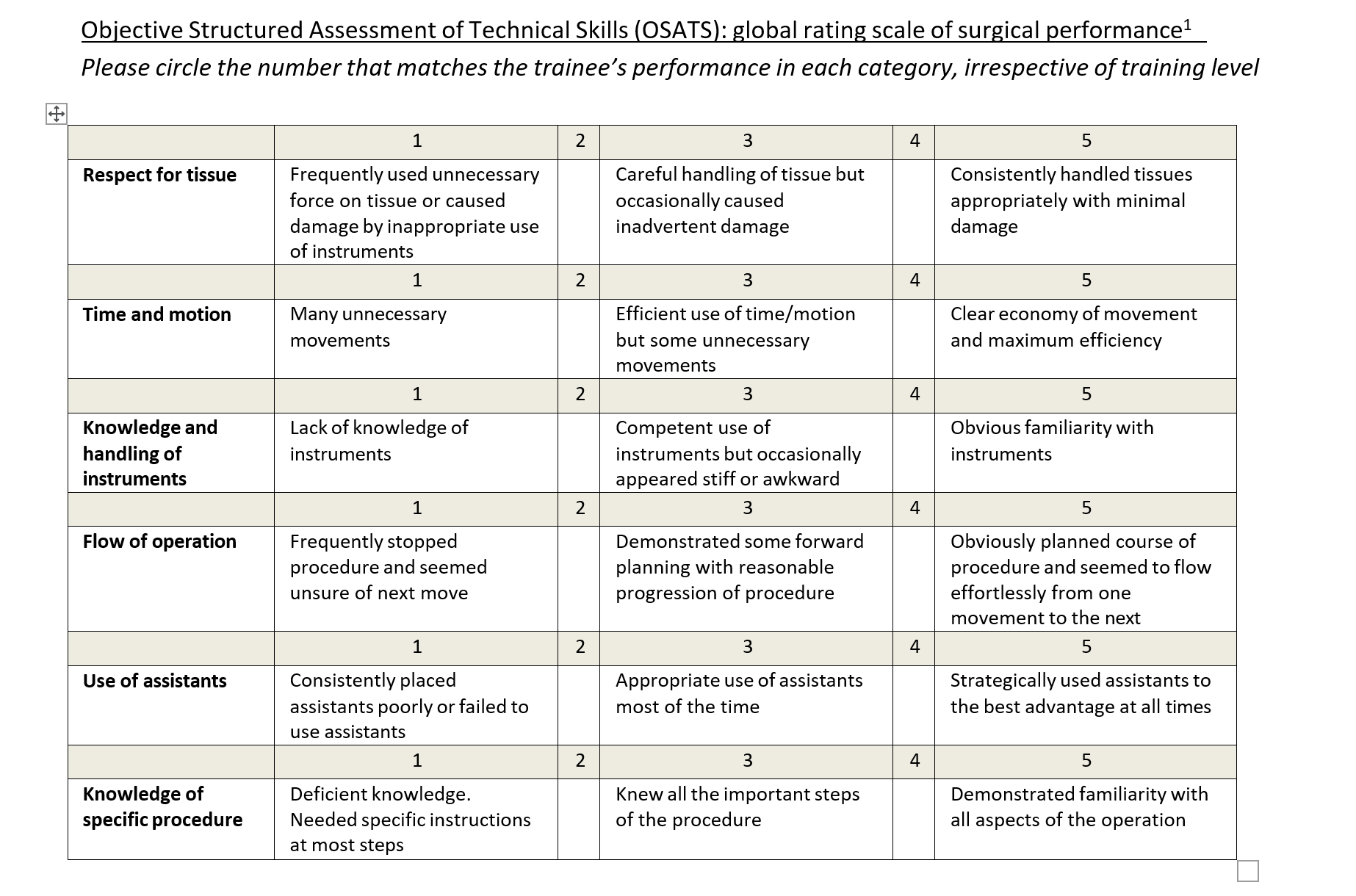 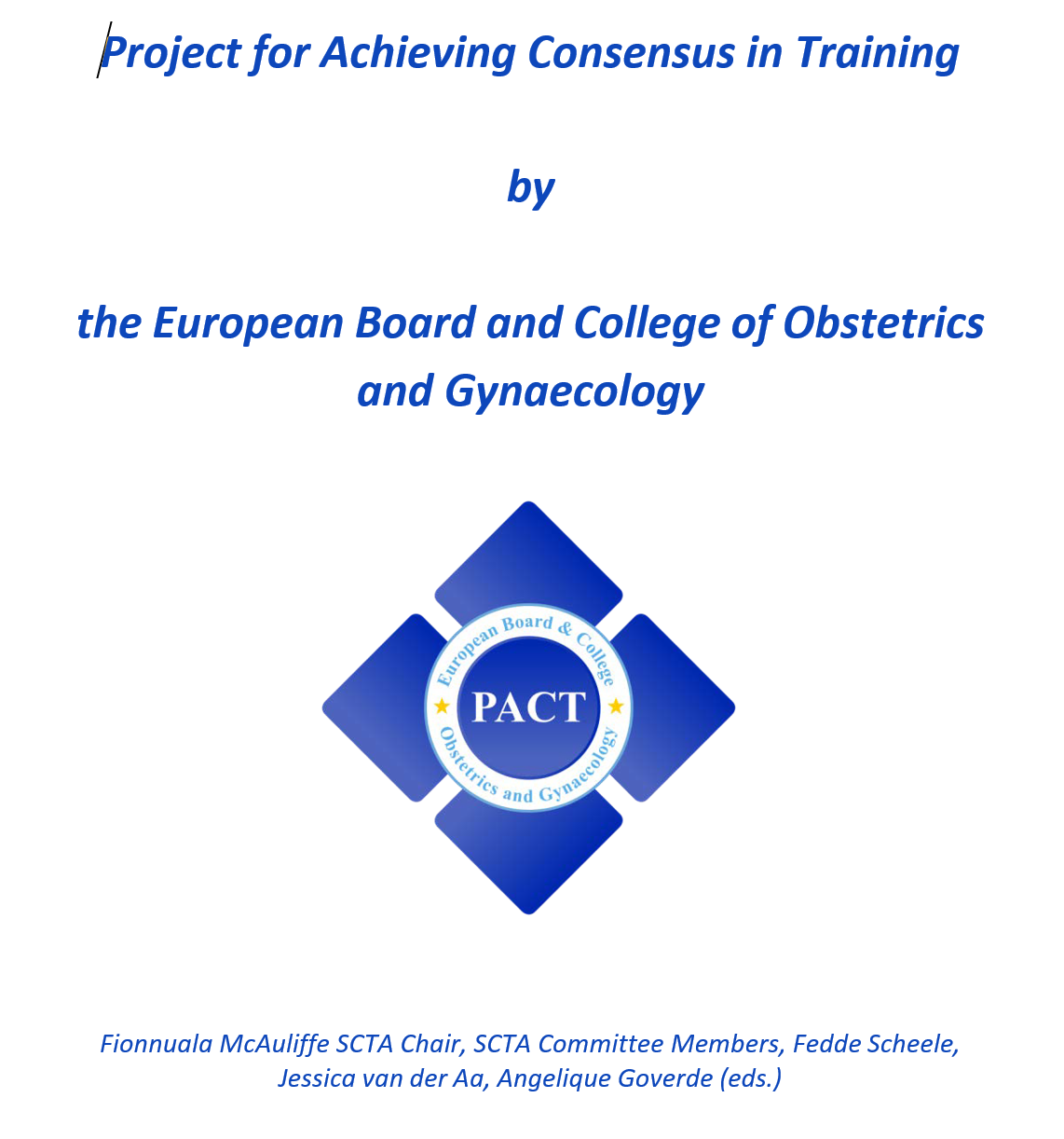 Challenges				Solutions
Hospital accreditation – PACT promoted and supported

Train the Trainers courses

Europe wide questionnaires from Specialists and trainees to obtain feedback on PACT 
Revision of PACT based on feedback
Different health systems and funding models

Implementation and dissemination
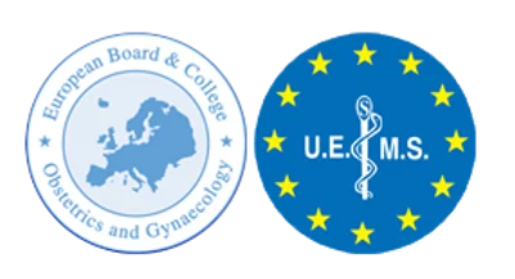 Thankyou!
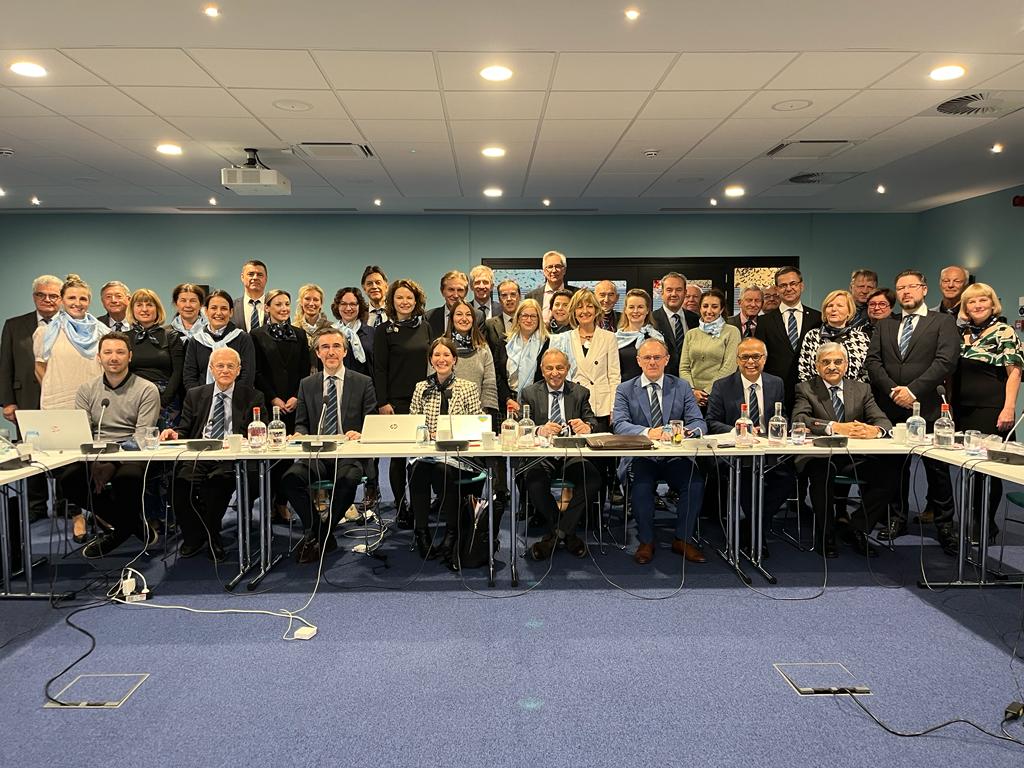 centraloffice@ebcog.eu
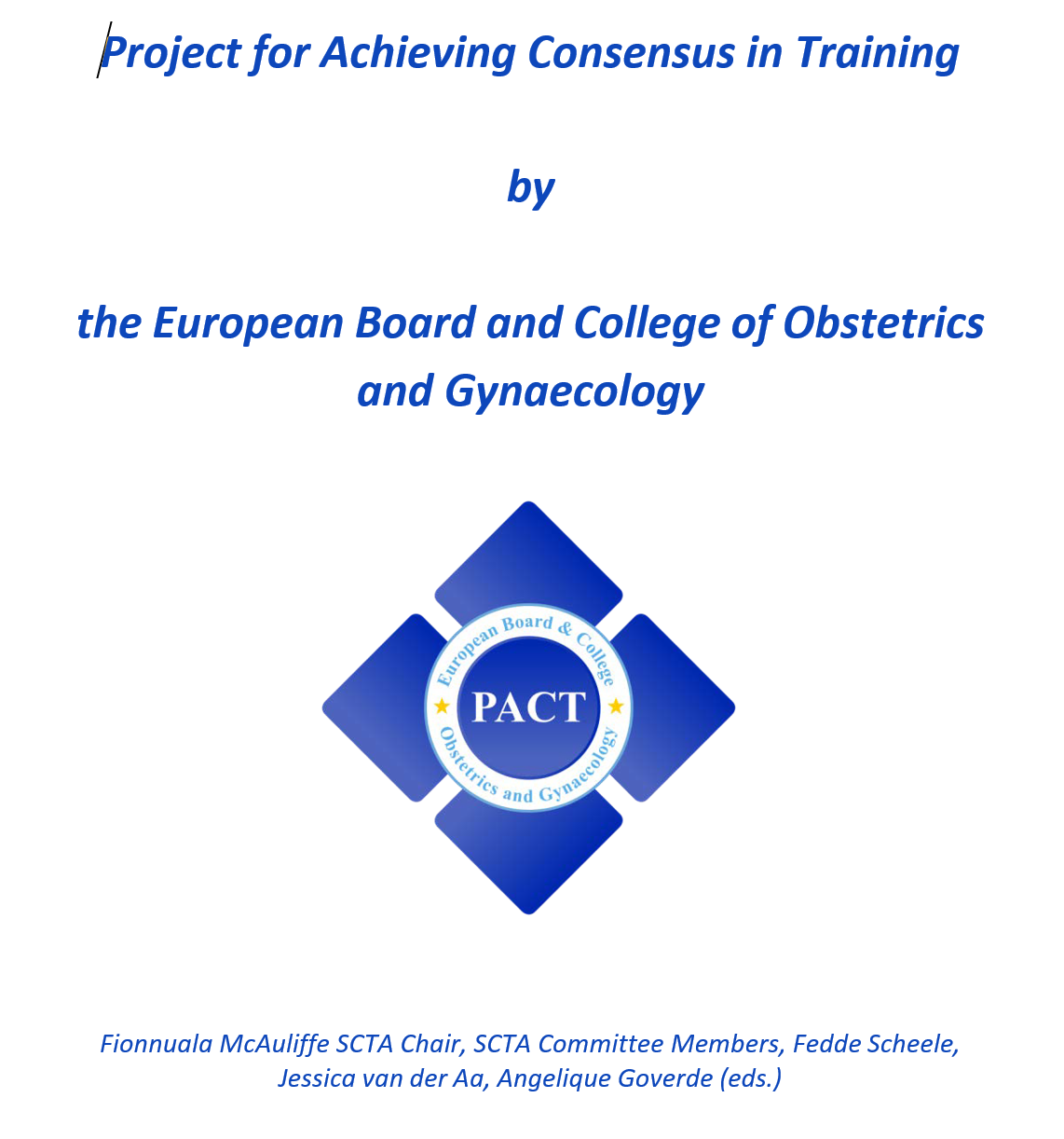 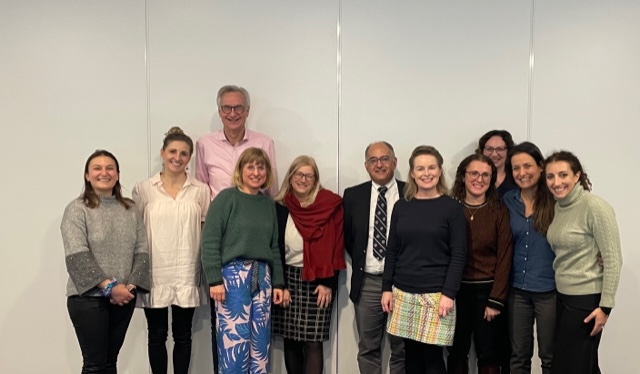 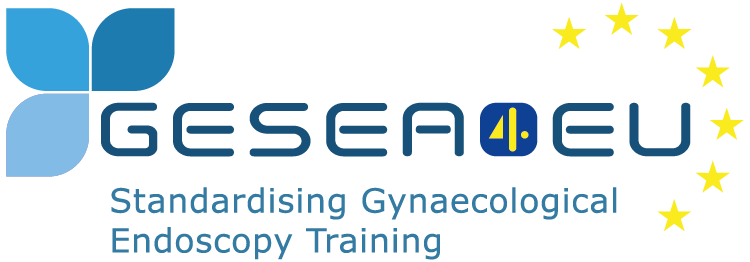 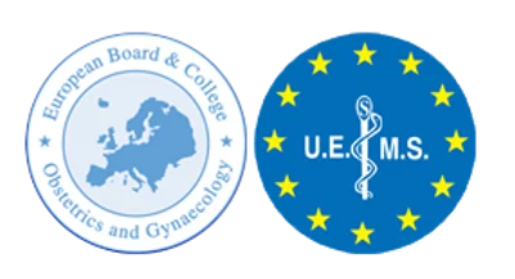